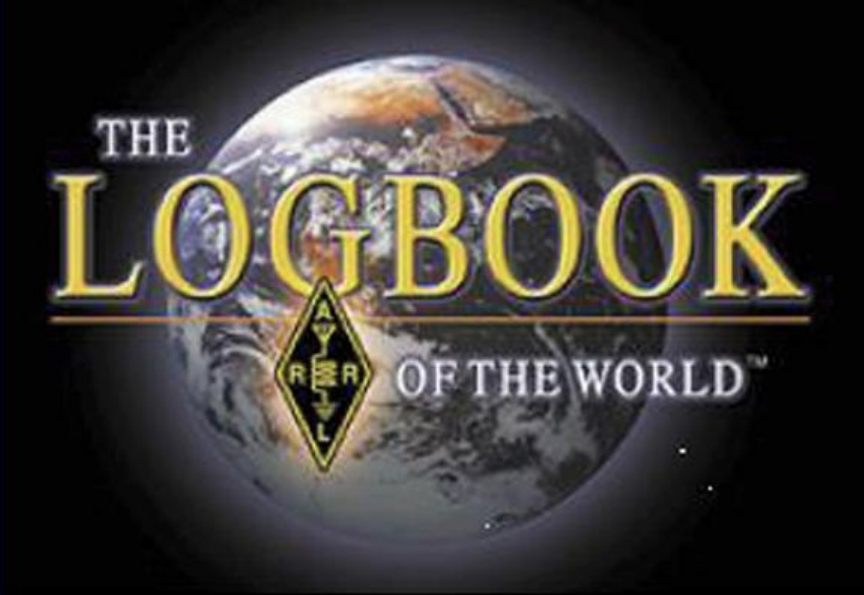 Logging and
Gary Johnson, NA6O
Agenda
What is logging and why do it?
Logging by hand
Computer logging
Online databases
ARRL’s Logbook of the World
Installing and using TQSL
What is Logging and why do I care?
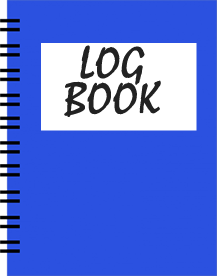 Your log is a record of each contact (QSO)
	Call sign, date, time, band, mode…. 

FCC used to require that all transmissions be logged. Your logbook was a legal document!

Now, it’s like a radio diary, and also commonly for award tracking
Paper logs are still fun and useful to keep
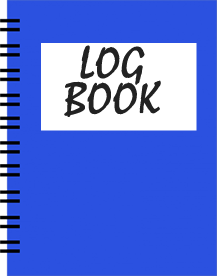 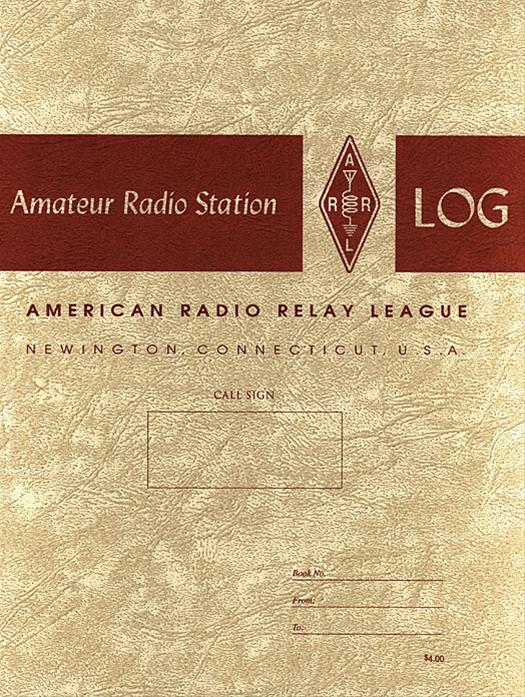 No restriction on what you can write down

No computer to crash or go obsolete

Life is simple
Computer logging changed everything
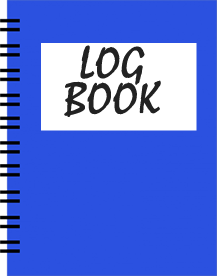 Logging software uses a database to keep track of everything
Fast and efficient 
Automated lookup of call sign information
Links to other applications, e.g., for digital communication like FT8
Award tracking
… and much more
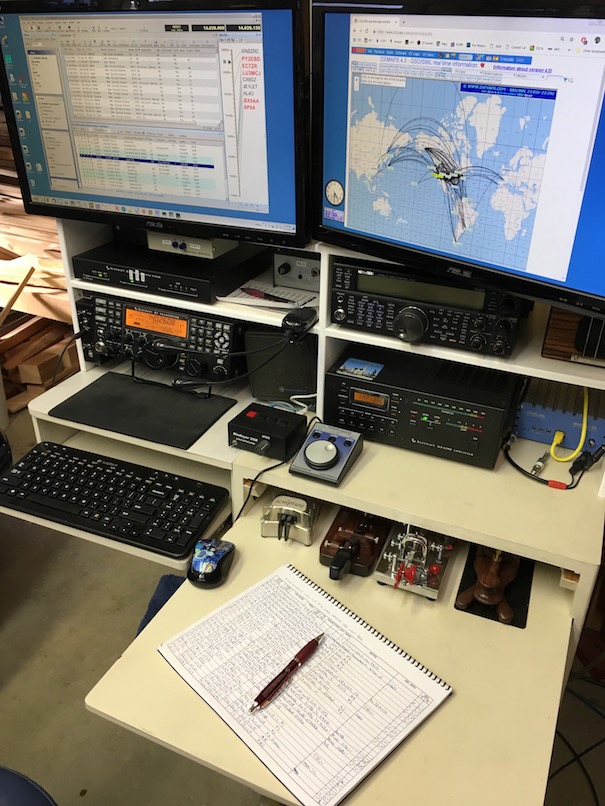 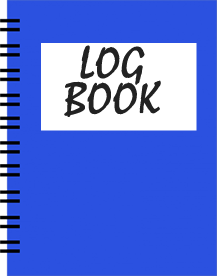 Computer log book
Log book
Logging software comes in all shapes and sizes
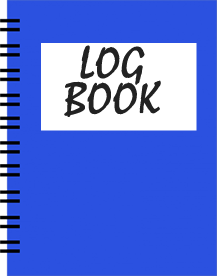 For ALL platforms, including smart phones

Optimized for casual use, or contesting

Many are free, some have a modest fee
The feature list for these programs is extensive
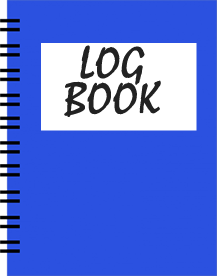 Rig control
Station automation 
Logging (local plus links to web services)
DX spotting
Rotator control
Satellite tracking
Digital modes (RTTY, JTx, FT8, etc. etc.)
 … and more!
Some logging software applications
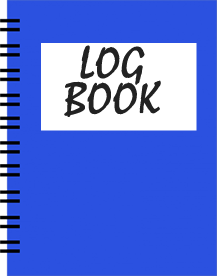 Contesting
N1MM+
WriteLog
WinTest
Skookum*
N3FJP
Casual use
DX Keeper
Logger32
Ham Radio Deluxe
Log4OM
N3FJP
MacLogger DX*
… and many more
* MacOS
Then there is the world of online logging
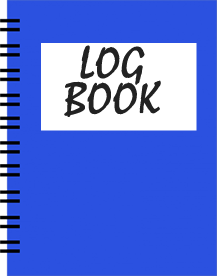 Upload your station log to databases on the internet
Electronically confirm contacts = QSL
An alternative to paper QSL cards
Example services:
	eQSL
	Logbook of the World
Let’s talk about LoTW
What is Logbook of The World?
ARRL's Logbook of the World (LoTW) system is a repository of log records submitted by users from around the  world.
What is Logbook of The World?
When both participants in a QSO submit  matching QSO records to LoTW, the result  is a QSL that can be used for ARRL award credit.
Is LoTW Secure?
To minimize the chance of fraudulent submissions to LoTW, all QSO records must be digitally signed using a digital certificate obtained from ARRL.
Is LoTW Popular?
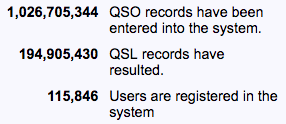 1 billion QSOs
4% of all hams
worldwide
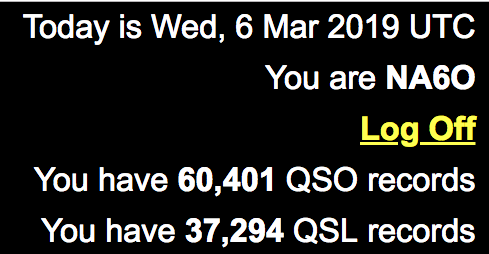 My log: 
62% confirmed
How much does it cost?
Logbook of The World is FREE to all radio  amateurs around the world.

Membership in ARRL is not required.

Users may upload logs and view data  anytime with no charges or fees.
What About Award Fees?
When applying for awards users pay the  appropriate application fees and QSO fees.

This is no different than when making a  paper application for an award.
What About QSL Cards?
LoTW does not replace QSL collecting.

ARRL QSL Bureau is still a member benefit.
What About QSL Cards?
LoTW saves money and time
–No postage or IRCs
–No QSL card printing expense
–No waiting for QSL cards
How is LoTW different than other online QSL services?
Because LoTW uses private key and public key  technology, users are verified and data uploaded to the system is secure.

LoTW is constantly comparing uploaded data for matches.

There are no paper cards printed that have the potential to be altered.
What can I do with LoTW?
Apply for awards
Track award credits
Search QSOs and QSLs
View QSL Details
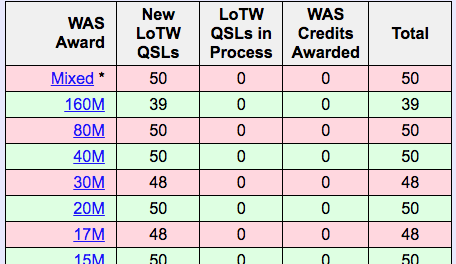 Awards currently supported: 
WAS, DXCC, VUCC, CQ-WPX, CQ-WAZ
What can I do with LoTW?
Search QSOs and QSLs (Your logging software can also do this)
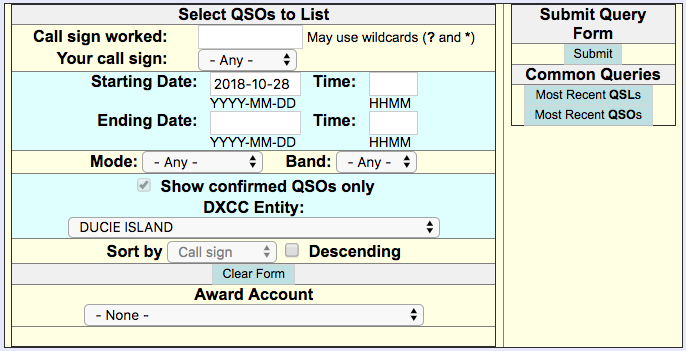 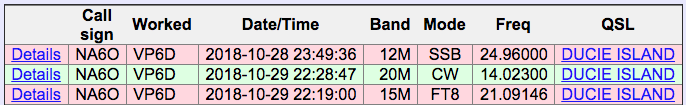 What can I do with LoTW?
Track DXCC (or WAS or...) progress
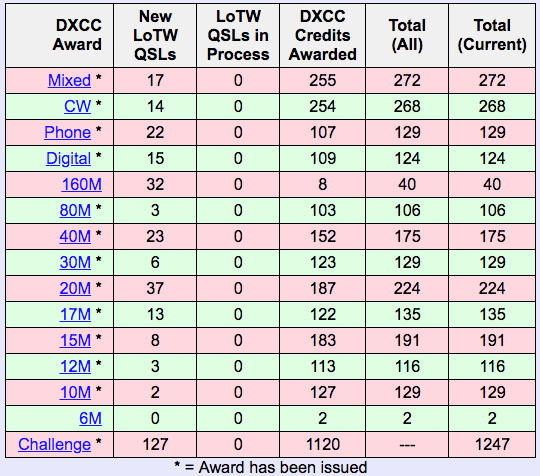 What can I do with LoTW?
Apply for awards
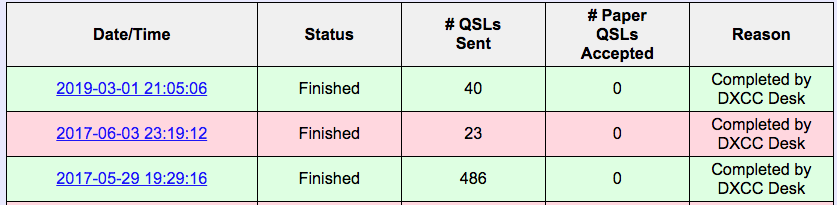 You can also submit paper QSLs to supplement LoTW confirmed QSOs

Small charge per QSO, and for certificates etc. Online payment by credit card
What about software?
LoTW uses software called TQSL.  TQSL is free to download and use.

TQSL works with:
MS Windows
Mac OS X
Linux
All About TQSL Software
TQSL is the software that Logbook of The  World users install at their location to  securely upload logs to Logbook of The  World.

TQSL is free to download and use.
www.arrl.org/TQSL-Download
Brief summary of the setup process
1. Download and install TQSL
2. Request new call sign certificate
3. Wait for a postcard from ARRL
4. Download and install your certificate

And you’re ready to use LoTW
Download and install TQSL, then...
The next step is to request a New Call Sign Certificate
Wait a minute...
Why do I need TQSL software?  
What is a Call Sign Certificate?
Why do I need this to send my logs to  LoTW?
TQSL
Logbook of The World only accepts Trusted files.

Trusted files are created by TQSL.

TQSL uses the Call Sign Certificate to  electronically sign the Trusted file.
Types of trusted files
TQ 5 - Request for a Call Sign Certificate.
TQ 6 – Response to a TQ5 request.
TQ 8 – Signed log file.
Requesting a newcall sign certificate
This step will generate a TQ5 file
Requesting a newcall sign certificate
This is nothing more than filling out a form.  Name, address, call sign, e-mail…
Your e-mail
is VERY IMPORTANT!
Requesting a newcall sign certificate
The TQSL program will offer to upload your TQ5 request to LoTW.  Say Yes.
Requesting a newcall sign certificate
After your request (TQ5) is processed at ARRL you will receive your response (TQ6).

Accepting your TQ6 file is a simple mouse click.
The mystical postcard
Why do I hear about receiving a postcard in the mail?
The mystical postcard
When you request a Call Sign Certificate you are requesting a key.
The mystical postcard
The request must be authenticated before sending the key.
The mystical postcard
Authentication is only required when you are creating a new Logbook of The World user account.
For most of us, that means once and only once
The mystical postcard
You will receive a postcard mailed to your address listed in the FCC database.
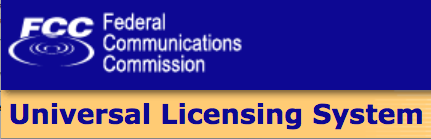 So be sure your address is correct in ULS
When you get your postcard...
Go to the LoTW web page and enter an eight digit code from the postcard after which the TQ6 file will be e-mailed to you
As I said, e-mail is very important!
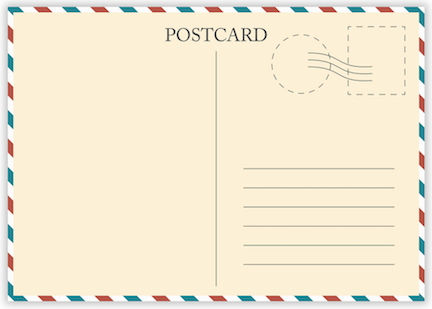 One other important thing...
Because the TQ5 and TQ6 are a matched set the request and acceptance must be performed from the same computer.
KISS:Do all of this on your LOGGING computer
Finally you have your TQ6 response
The email arrives.
You click on the TQ6 link.
It launches TQSL and installs itself.
At last, you have your certificate!
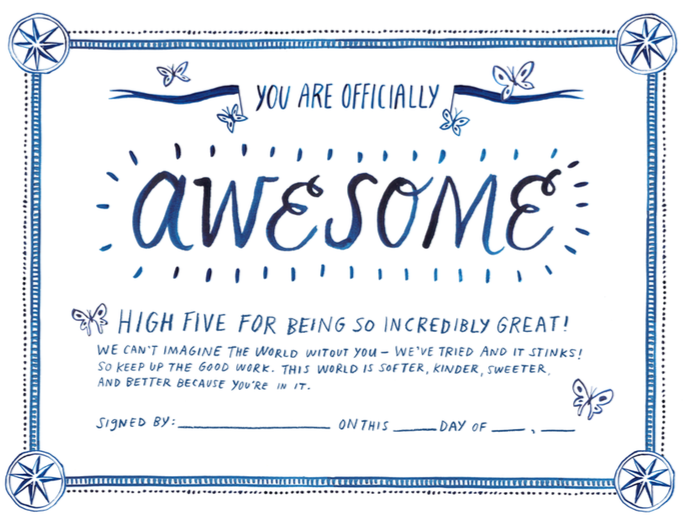 Your TQSL and LoTW are now fully functional
Can I only use this on one computer?
Using the backup and restore utilities in TQSL, the configuration can be transferred to other computers.
Backup and Restore
After you have configured TQSL with a certificate and station locations you can backup your configuration and move it to another computer.

This is a simple process involving a few clicks of  your mouse.
Backup and Restore
File: Backup…
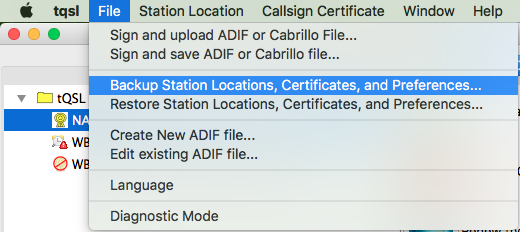 Backup and Restore
You can move your TQSL configuration to other computers regardless of  the operating system or  platform
Station locations: What if I operate portable?
In addition to placing an electronic signature  on your log file, TQSL also adds your geographic information to the Trusted file.

Station locations are associated with your certificate.
Station locations
Geographic information can include US  States, counties, provinces, grid squares, CQ and ITU zones, IOTA, etc.
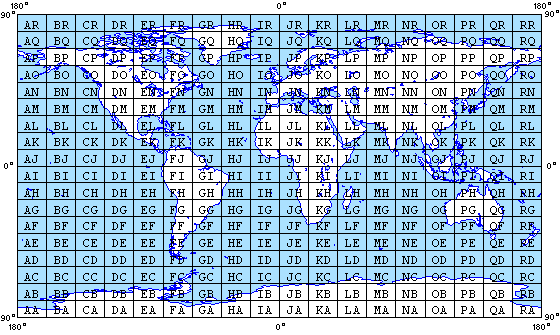 Station locations
You can make as many station locations as needed to accommodate your operations.

This is great for grid or county activations, or Field Day
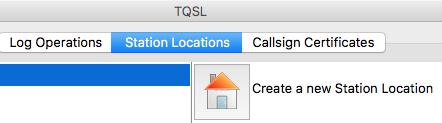 Recap
LoTW only accepts Trusted files.

TQSL is the software that creates  Trusted files.
Recap
The Call Sign Certificate request and acceptance must be performed from the same computer.

Geographic information is managed  through Station Locations.
Recap
TQSL configurations can be moved to another computer using the backup and restore functions.
Using TQSL and LoTW
How do I upload QSO data to LoTW?
TQSL does allow you to manually enter QSOs, one at a time…

...But it’s MUCH easier to use a logging application, and let it do most of the work.
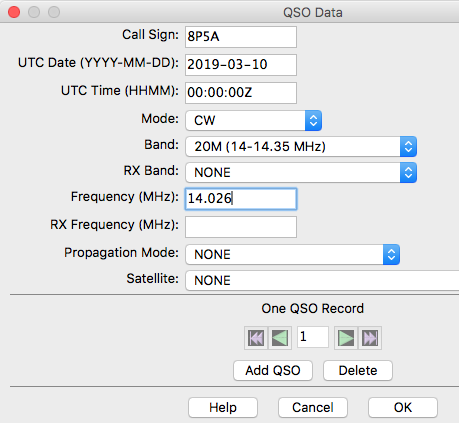 Data must be in ADIF files
TQSL requires that your data be in ADIF format

 ADIF = Amateur Data Interchange Format

 All logging software generates ADIF
<CALL:4>PJ4X <QSO_DATE:8>20170218 <TIME_ON:6>010137 <BAND:3>80M <STATION_CALLSIGN:4>NA6O <FREQ:7>3.52698 <CONTEST_ID:10>ARRL-DX-CW <FREQ_RX:7>3.52698 <MODE:2>CW <RST_RCVD:3>599 <RST_SENT:3>599 <RX_PWR:1>K <OPERATOR:4>NA6O <CQZ:1>9 <STX:1>1 <APP_N1MM_POINTS:1>3 <APP_N1MM_RADIO_NR:1>1 <APP_N1MM_CONTINENT:2>SA <APP_N1MM_RUN1RUN2:1>1 <APP_N1MM_RADIOINTERFACED:1>1 <APP_N1MM_ISORIGINAL:4>True <APP_N1MM_NETBIOSNAME:4>STN1 <APP_N1MM_ISRUNQSO:1>0 <EOR>
What’s in the ADIF file?
Required QSO information is in your ADIF file:
 Call sign of station worked
 Date
 Time
 Band
 Mode
Geographical info comes from the Station Location
Automate the process
Your Logging
Application
Secure
Upload
Export
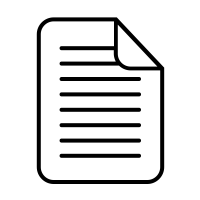 Import
ADIF file
Most loggers will automate this for you
Screenshot from Ham Radio Deluxe
LoTW confirmation
(from downloads)
LoTW Upload and Download buttons
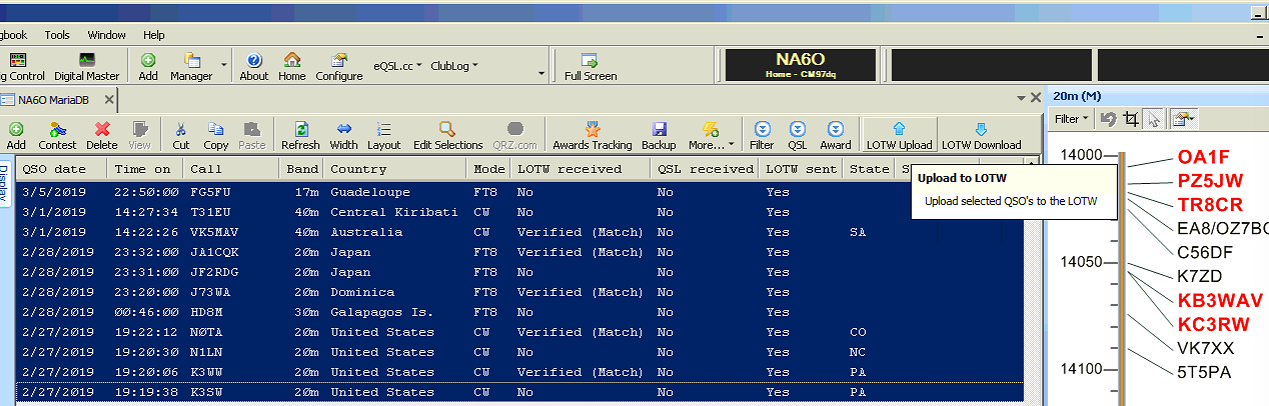 Everything else is thru the LoTW user web page
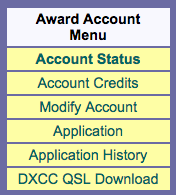 https://lotw.arrl.org
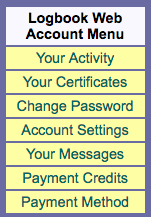 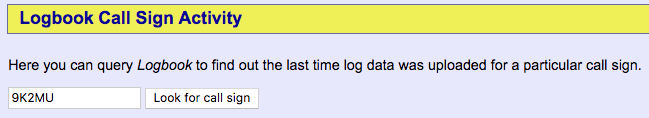 The only link you need
http://www.arrl.org/logbook-of-the-world